Министерство науки и высшего образования Российской Федерации
Федеральное государственное автономное образовательное учреждение
высшего образования
«Южно-Уральский государственный университет
(национальный исследовательский университет)»
Высшая школа экономики и управления
Анализ привлекательности запуска нового экскурсионного маршрутана автобусе ЛиАЗ-677 «Назад в СССР»в г. Челябинск
Автор: Мальцева Анастасия Олеговна (ЭУ-313)
Научный руководитель: Бутрина Юлия Владимировна
Челябинск, 2022
Цель проекта -
Запустить новый маршрут по историческим местам города Челябинск на автобусе ЛиАЗ-677 для повышения узнаваемости города
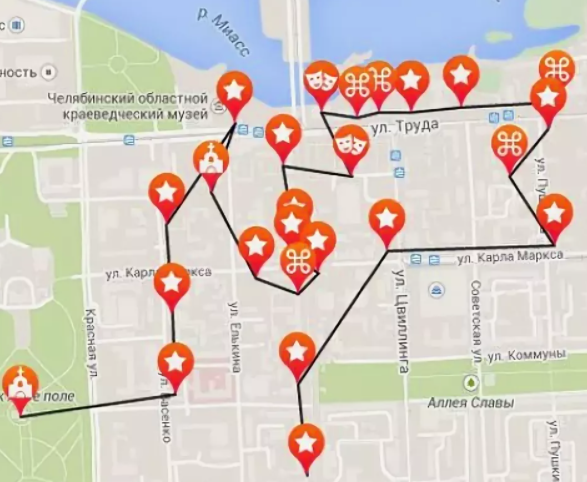 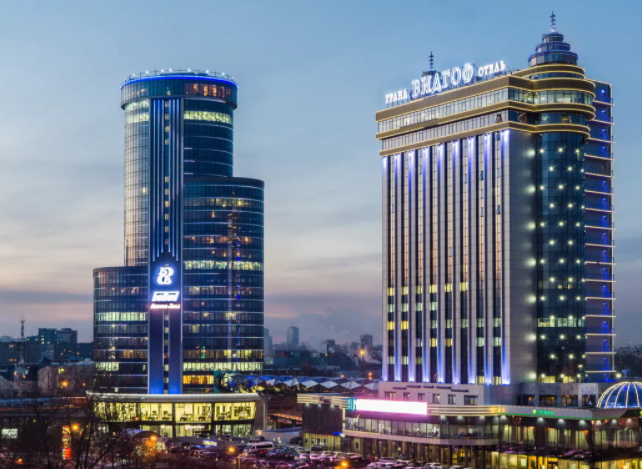 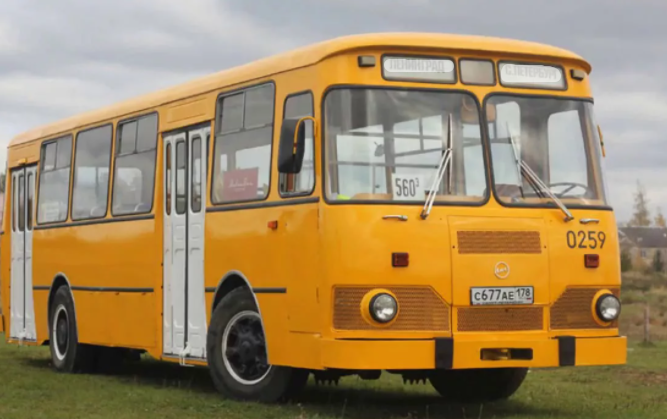 2
Видение и миссия проекта
Создание экскурсионной программы по историческим местам города Челябинск
Запуск  рэтро-автобуса с экскурсионной программой
«Назад в СССР»
Повысить уровень узнаваемости города среди жителей и гостей
Развитие городского туризма
Популяризация автобусных туров по городу
Развитие уровня культуры и знаний об истории города с помощью тематической экскурсии
3
Результаты Google-опроса
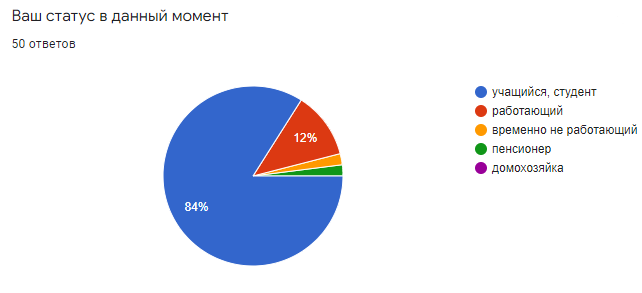 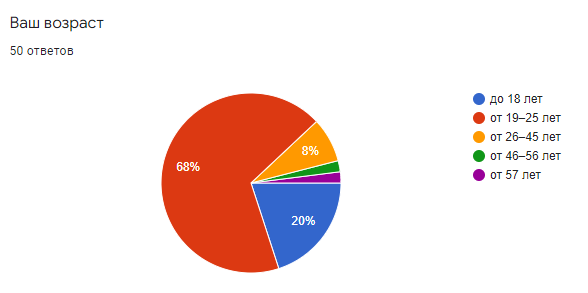 4
Актуальность проекта
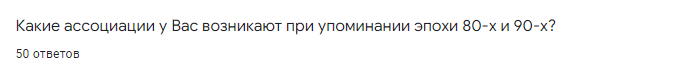 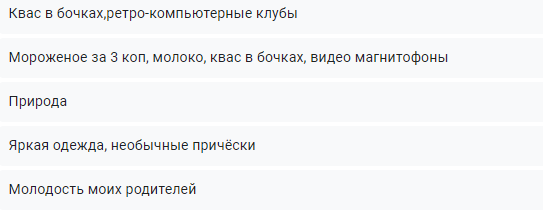 5
Общие затраты проекта
6
Стоимость билетов
7
Вывод
Таким образом, запуск экскурсионного маршрута
«Назад в СССР» возможен и имеет свою привлекательность. 
По данным проведенного опроса около 92% опрошенных проявляют интерес и готовность участвовать в  экскурсии.
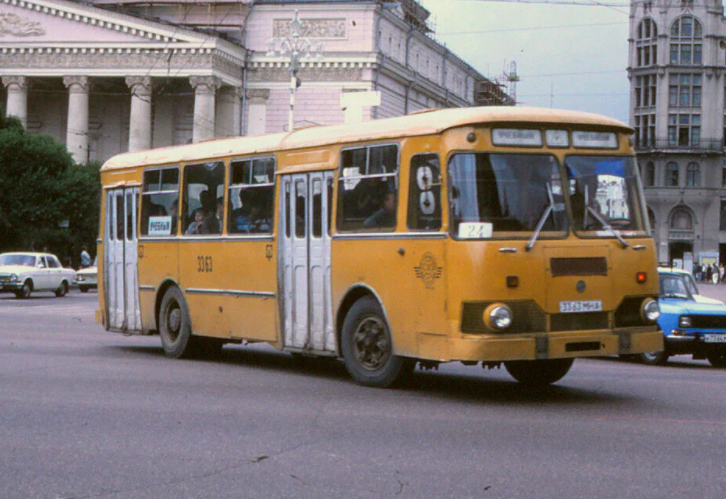 8